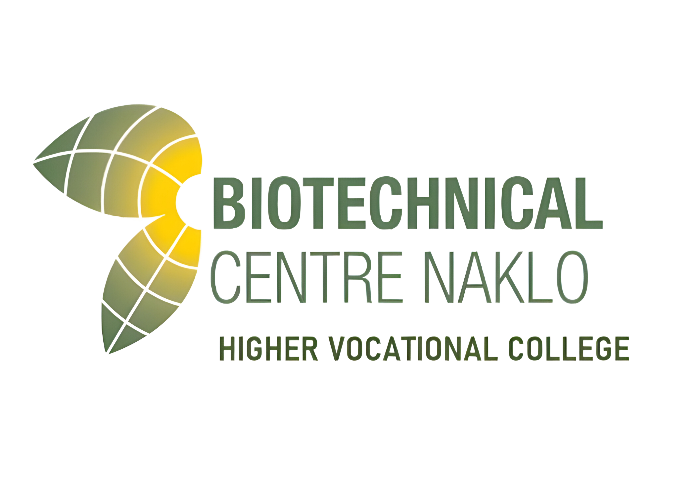 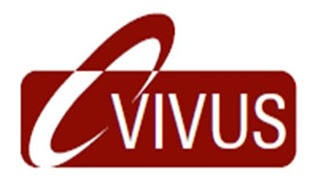 8th VIVUS Conference 
»Healthy Environment – Our  Future“
The title of the paper
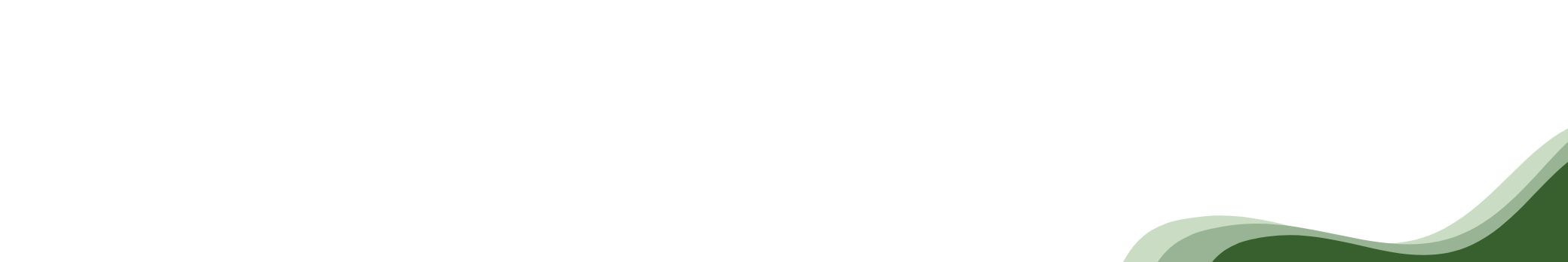 Name and Surname, title
Institution
Place, Date
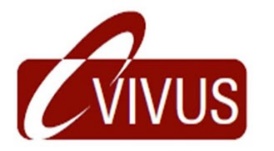